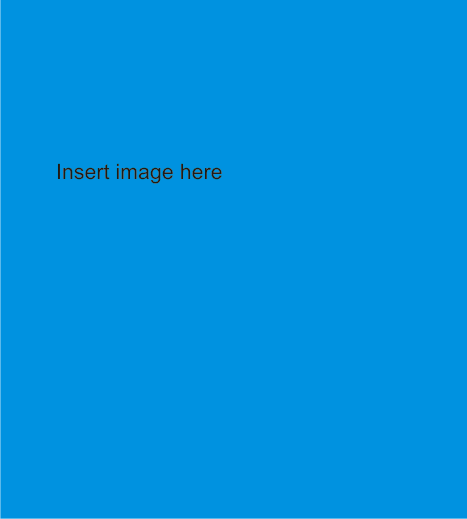 Insert TitleClarendon (preferred) or Century font
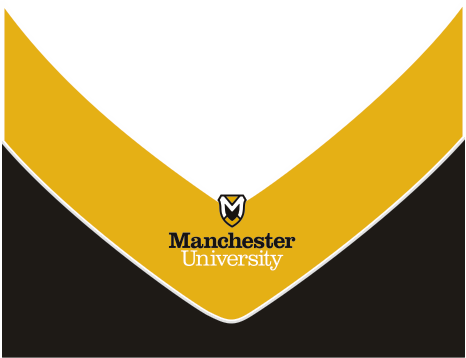 Insert Date, Time
Place
Univers bold or Calibri font
Insert text
Univers bold  or Calibri font